Наша страна - Россия
Какие символы имеет наша страна?
Герб
Флаг
Гимн
Главный закон
12 декабря 1993 г. – День принятия Конституции
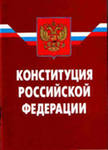 Государственные праздники
12 декабря
12 июня
4 ноября
23 февраля
9 мая
1 мая
1 января
8 марта
День Победы
День народного единства
День независимости России
Международный женский день
День Конституции
Праздник Весны и Труда
Новый год
День защитников Отечества
Закончи начатую пословицу
что соловей без песни. 

 цены нет. 

родина милей вдвойне.
Человек без родины – 

Золоту старости нет, родине – 

На чужой стороне
Государственные символы
Гимн
Флаг
Герб
Откровенность, благородство, совершенство
Верность и честность
Мужество, отвагу, героизм, смелость
Орёл – символ вечности России, символ глубокого уважения к своей истории. Две головы орла символизируют единство Европы и Азии, три короны – союз народов, живущих в России. Крылья орла похожи на солнечные лучи, а сама золотая птица -  на солнце. Всадник – Георгий Победоносец. Всадник – это символ победы добра над злом.
У России величавой
На гербе орёл двуглавый,
Чтоб на запад и восток
Он смотреть бы сразу мог.
Сильный, мудрый он и гордый,
Он России дух свободный.

В. Степанов
Гимн – это торжественная песня или мелодия.
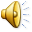